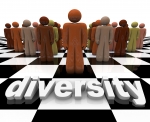 Diversity Management
Richa Dubey
Director, Human Resources
Praxair India Pvt Ltd
Diversity – The Indian Context
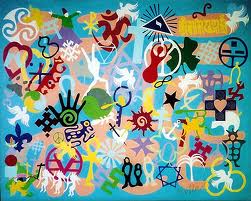 28 states and  6 union territories
Six main religious groups
Hinduism has 4000 castes
179 languages 
16 recognized languages
544 dialects
Language and culture changes every 100 kms
Diversity
Acknowledging the reality that people are different
There are implications due to diversity
We need to ensure that these issues are addressed
Diversity not just limited to race and gender but also includes values, abilities and capabilities
Organizational context
Diverse body of talent bringing in innovative ideas, perspective and views to work.
Learn how to turn them into organizational asset
How?
Integration – most crucial
Cultural Audit
Workforce Planning
Analyze work force trends and projections
Determine skills gaps and needs
Devise succession planning strategies
This helps in assigning resources, planning for future and where to focus
Recruitment – campus hiring; mix; be attentive
How?
Learning and Development 
Mentoring
Cultural training
Sustain – celebration; recognition; supportive work culture
Challenges
Communication






Perceptual, cultural, language barriers
Ineffective – confusion, lack of team work, low morale
Resistance to Change
Refusal to accept changing social and cultural make up of the workplace
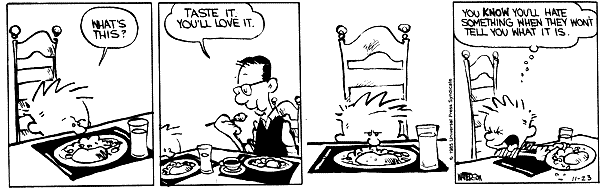 Challenges
Implementation
Customized strategy
Successful Management
Permeate every department
Solutions
Commitment
Stated to all by the leadership
Diversity at leadership positions
Inclusion
Attitude of openness
	“We do not consciously dislike certain people, we just prefer others. In our private lives, we call this choosing our friends carefully” - anonymous
Solutions
Learning and Development
Mentoring
Cultural training

Employee Engagement Surveys
Conscious inclusion
Audits and measures
Best Practices
Cummins
Powerful definition based on two fundamental 
Creating a workplace that reflects the diversity of the general population from which we draw our people and to whom we sell our products
Creating an environment that celebrates peoples’ differences, and in doing so, inspires innovation, ideas and solutions.
Motorola
Standard Chartered
Praxair – An Experience Sharing
Praxair’s CEO Steve Angel, chairs the Diversity Steering Committee that supports the Director of Diversity Management
Influences on
Workforce
Customers – people and companies that we serve
Philanthropy and community relations
Suppliers – track and promote business with diverse partners
Praxair – An Experience sharing
Attract
Open Exploratory slots 
Establish Centralized staffing resources 
Enhance College relationships
Offer distinctive opportunities 

Develop and Retain
Updated HIPO / Emerging Talent list 
Build stronger Networks
Formal Mentoring Programs 
Formal Executive Sponsorships 
Succession Plans include Diversity 
Review Work / Life Balance 8 Increase Employee Engagement 

Cultural Awareness and Diversity Learning
 Leadership Cultural Awareness Training 
 Internal Communications re: Awareness 
Align cultural learning w/ other learning 

Rewards
Best Diversity Performance
Biggest Diversity Improvement Area
Benefits
Increased adaptability
Increased variety of solutions for service, sourcing and allocation of resources

Broader Service Range
Due to diverse collection of skills and experience
Benefits
Variety of view points
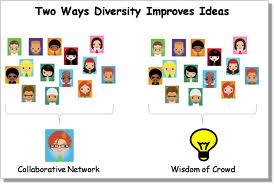 Benefits
Effective Execution
Encourage employee to perform at their highest ability, resulting in high productivity, profits and ROI
Diverse Markets
Diversity in capturing external markets
Mirror consumer markets
Broader access
From access to the best values, highest quality and most competitive goods and services through supplier diversity.
Keep it Simple
Thank You